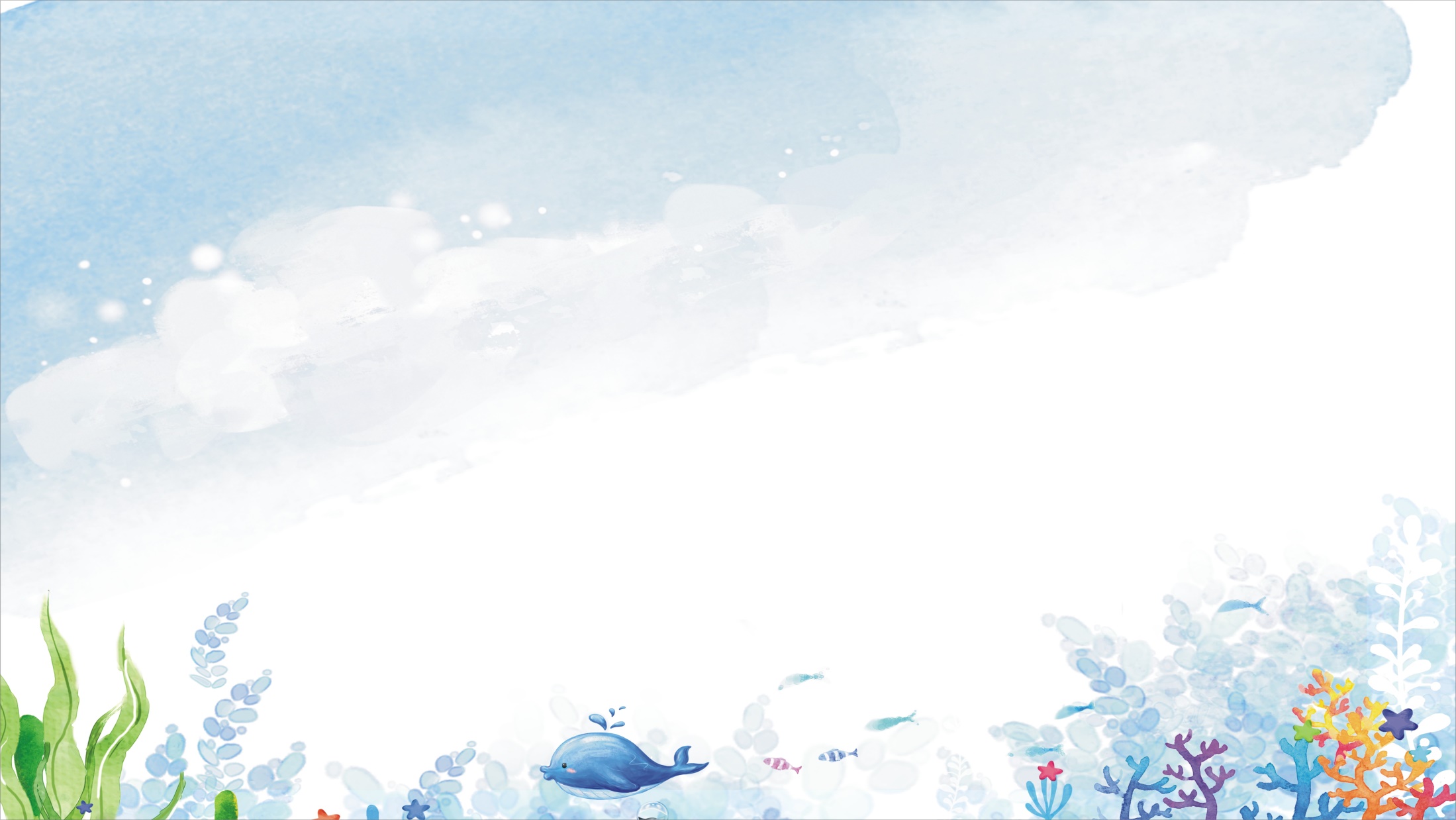 資料繳交
簡單 8 步驟
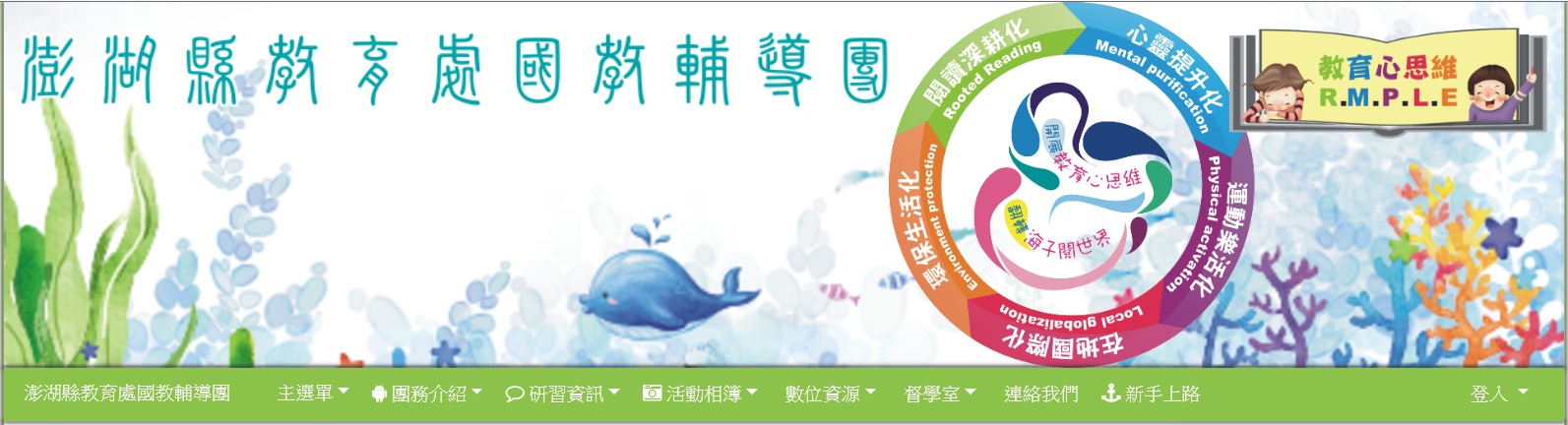 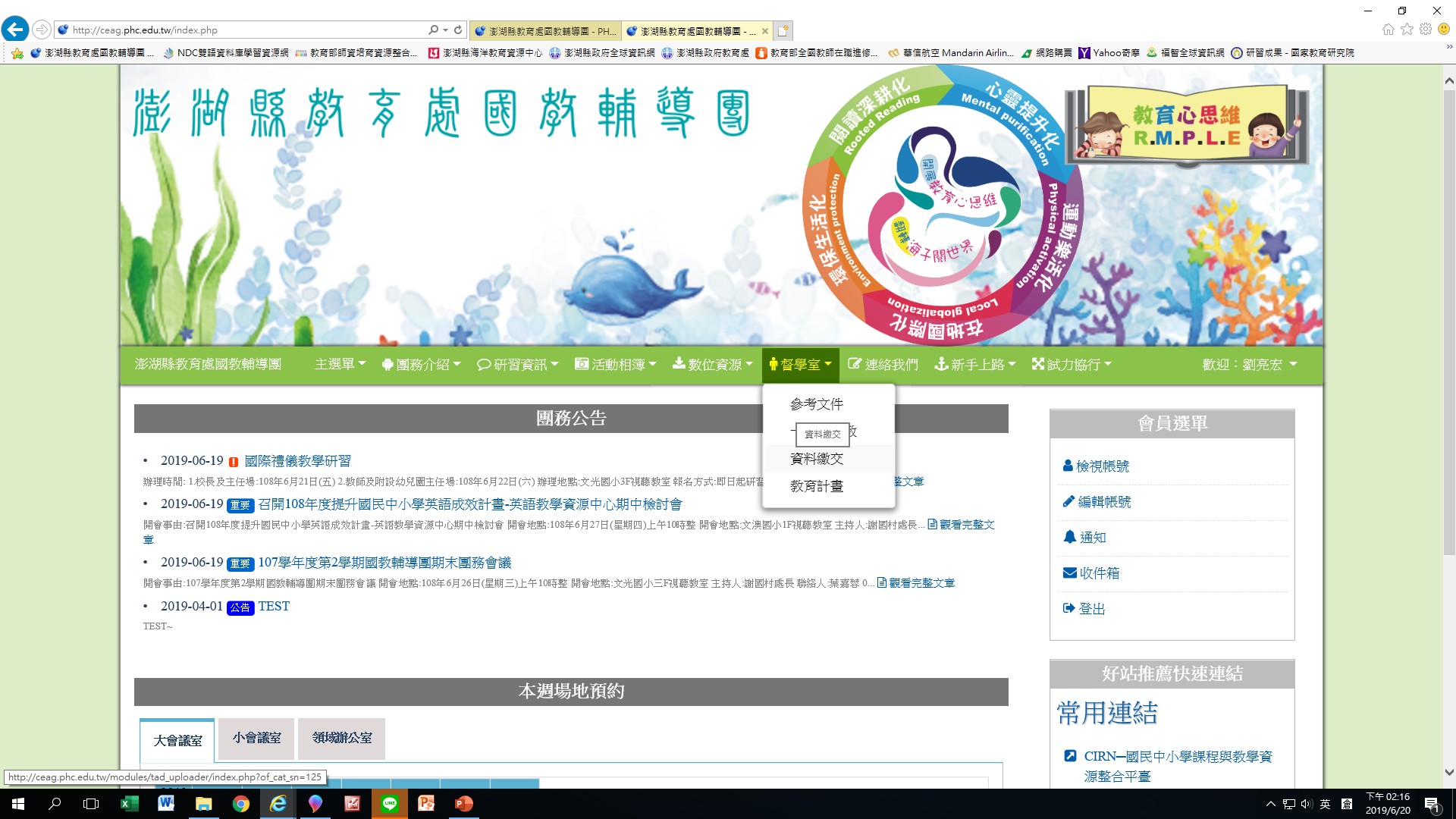 1
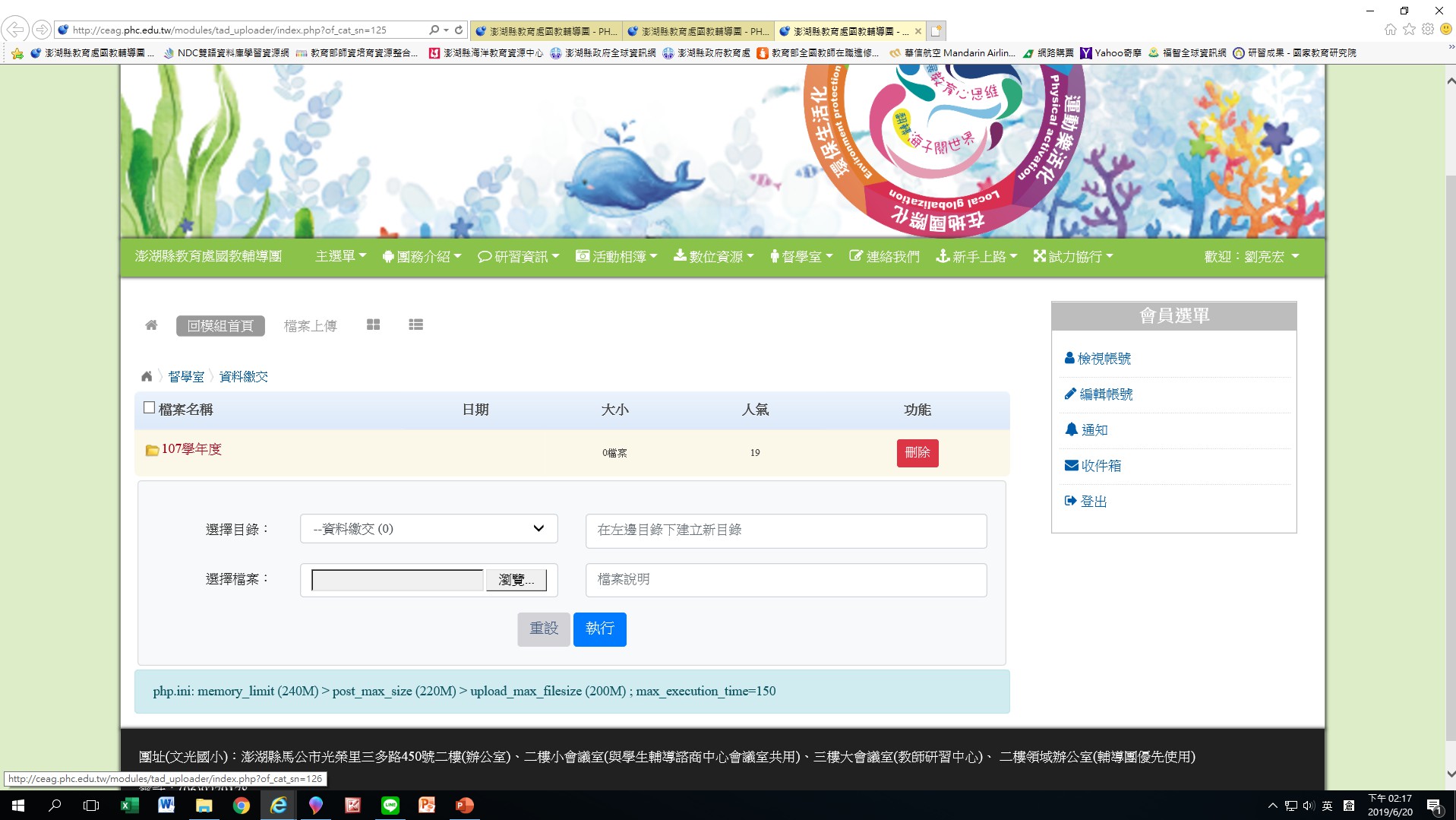 2
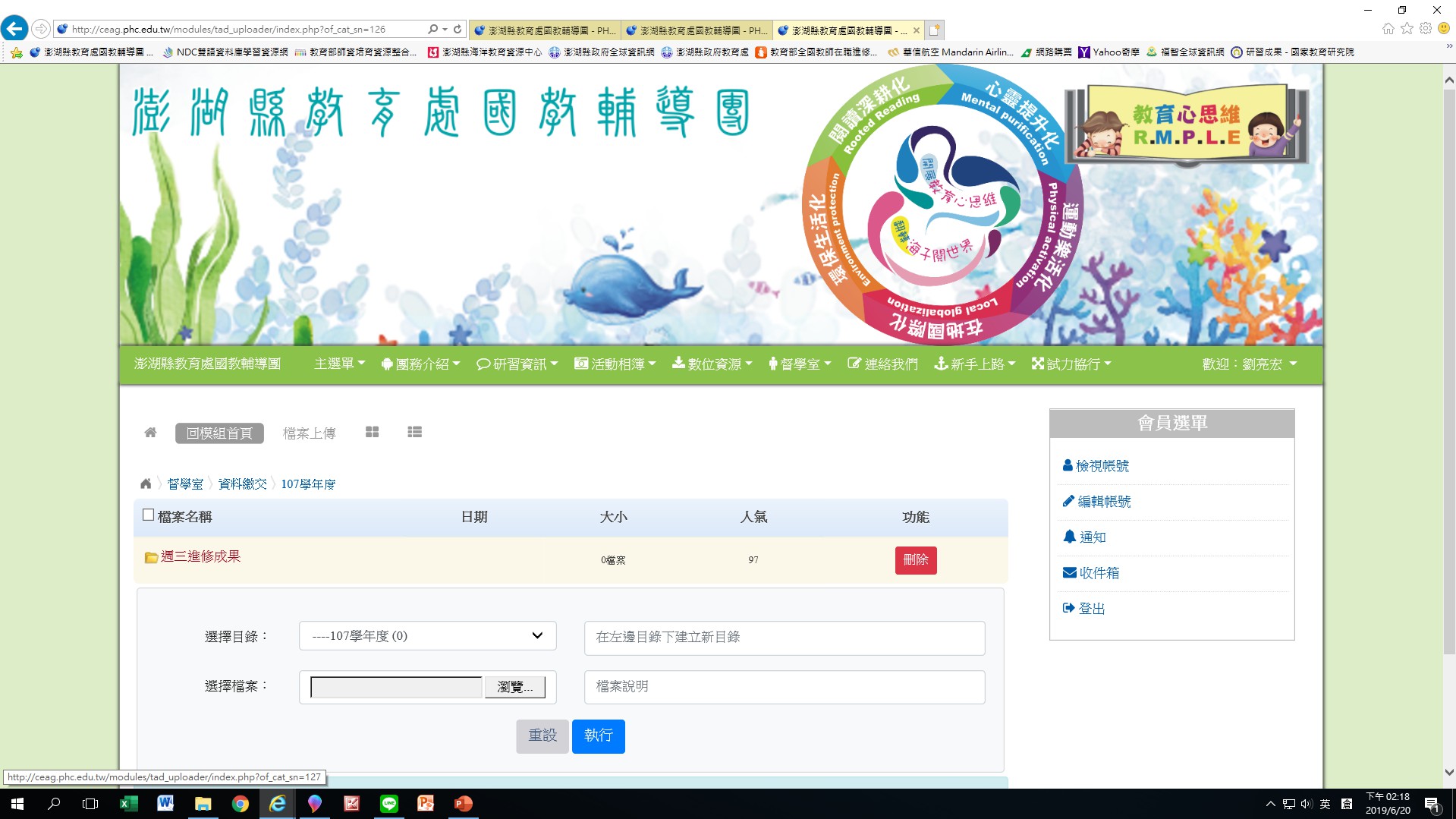 3
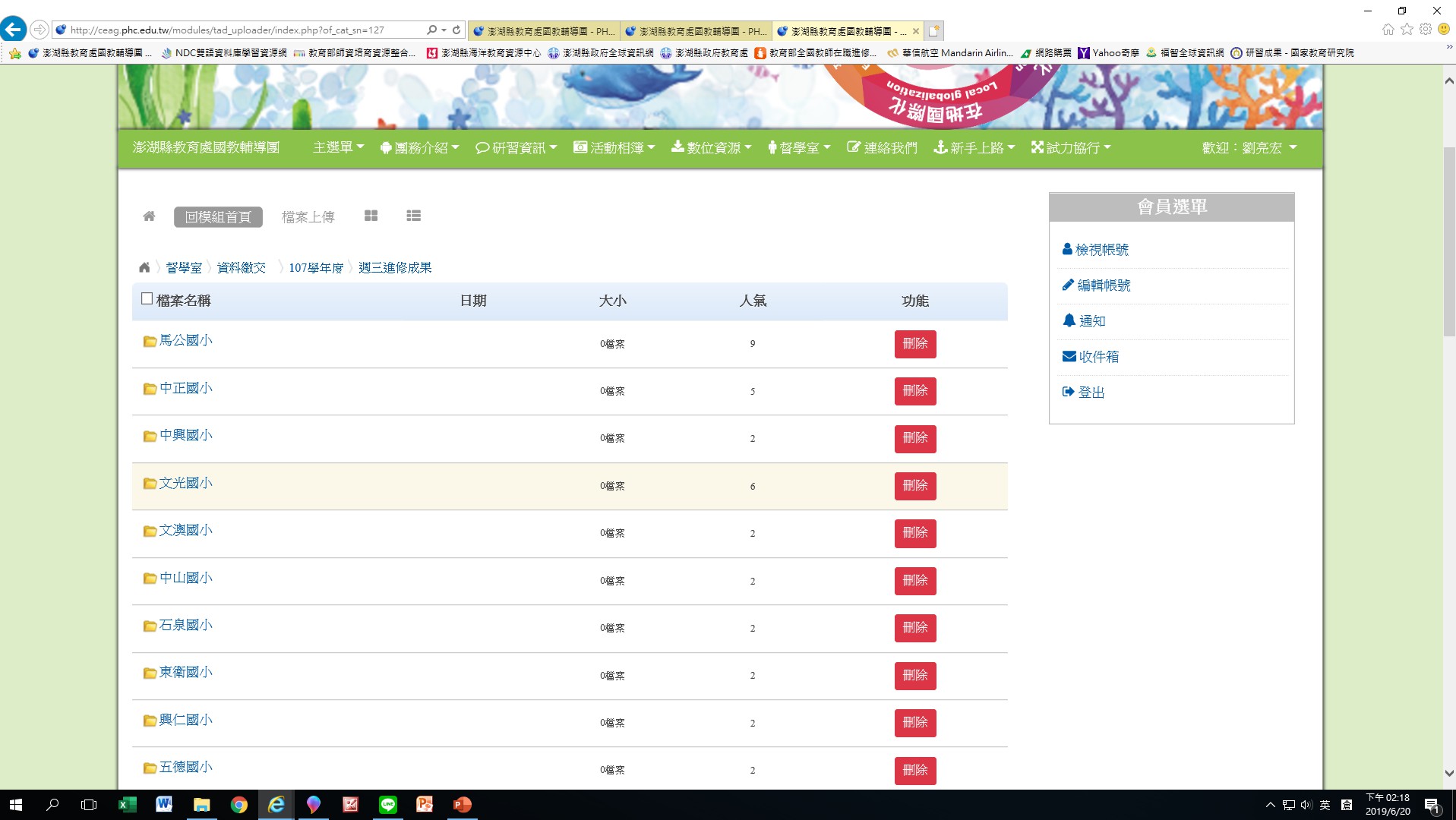 打開貴校的資料夾
4
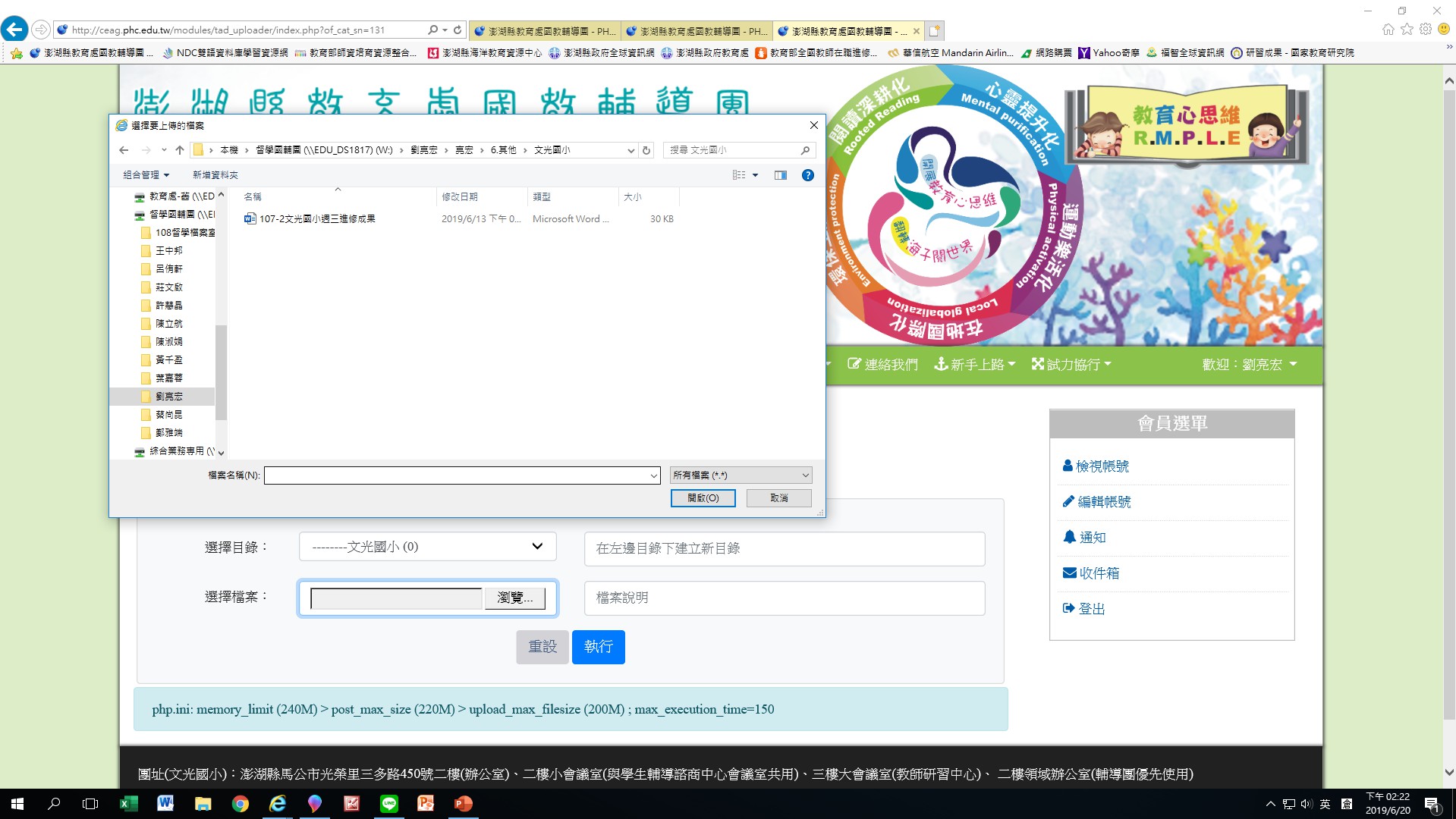 6
7
5
8
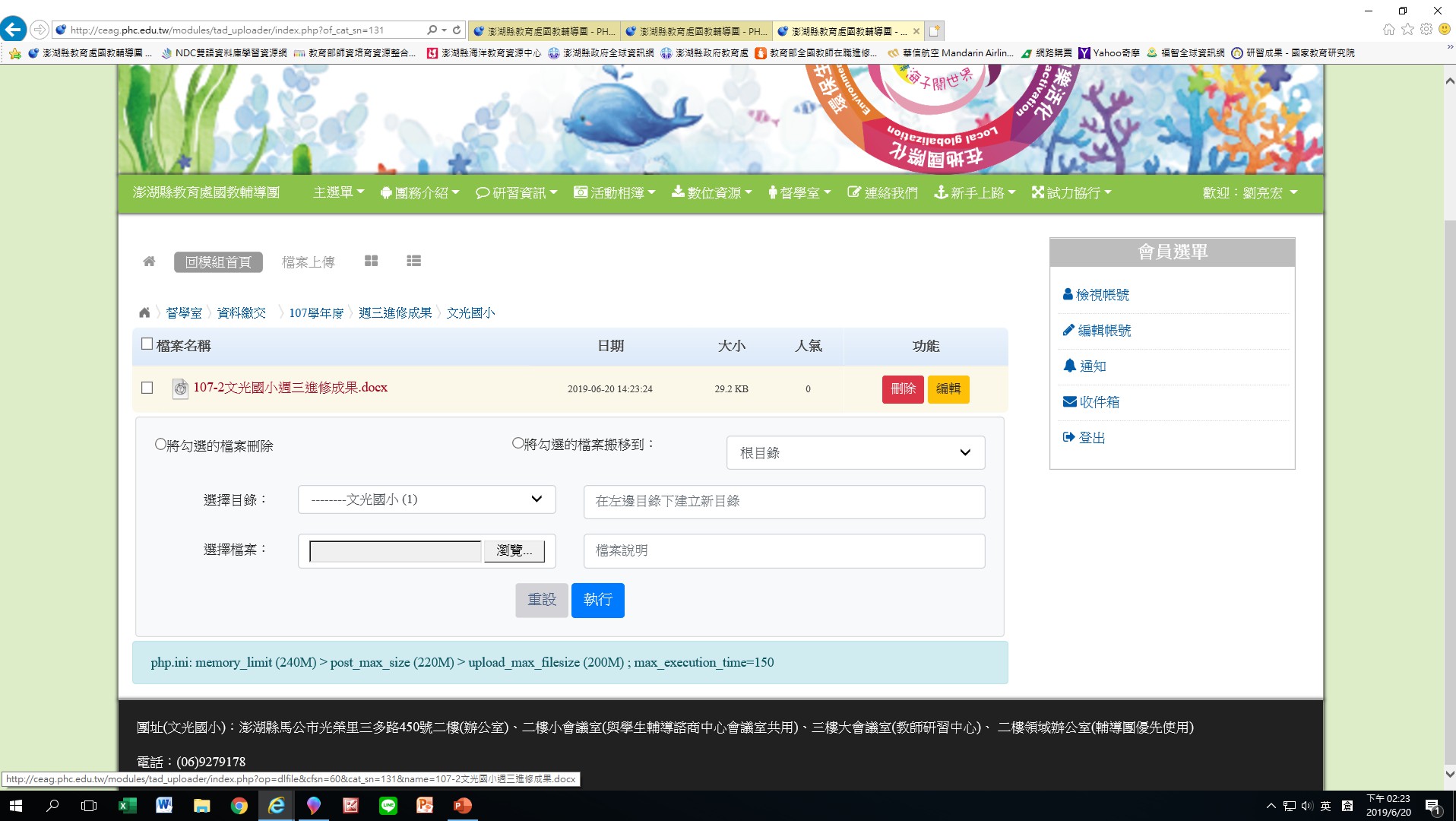 若有多檔，再重覆6-8的步驟。
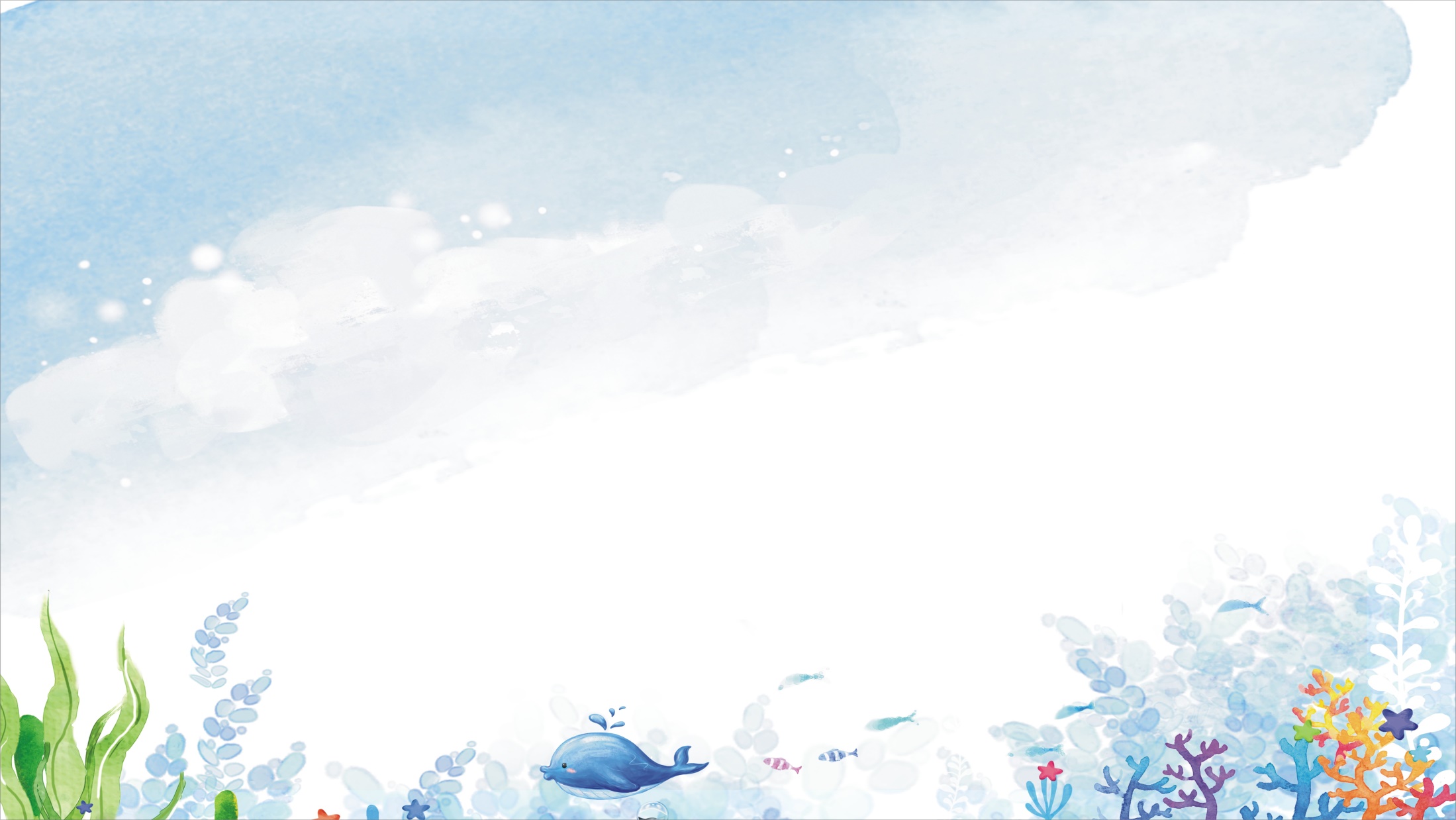 恭禧您完成了
謝謝您!
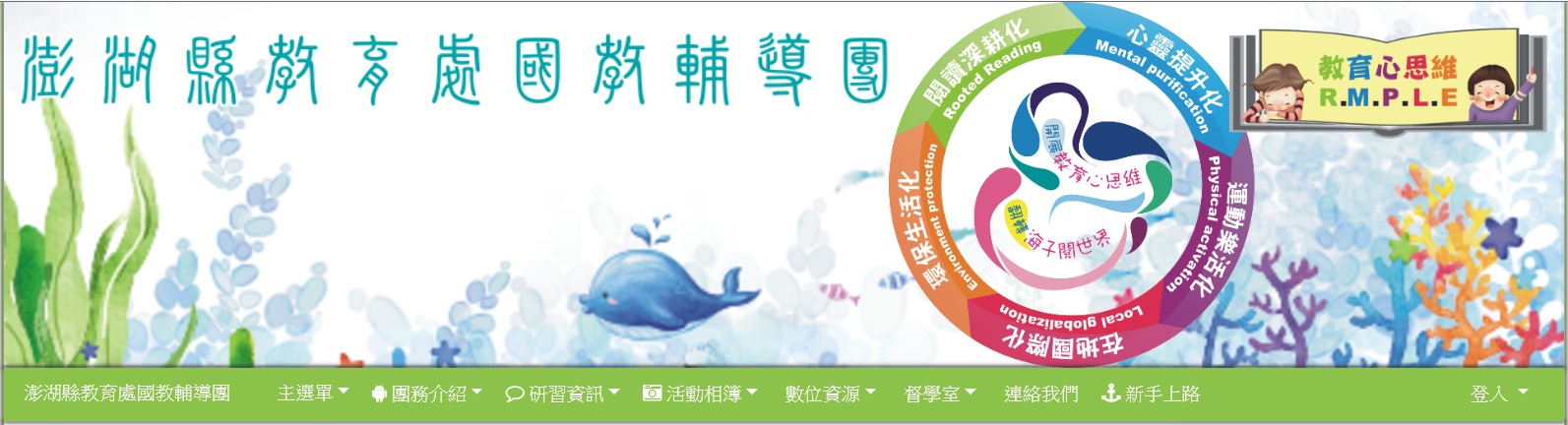